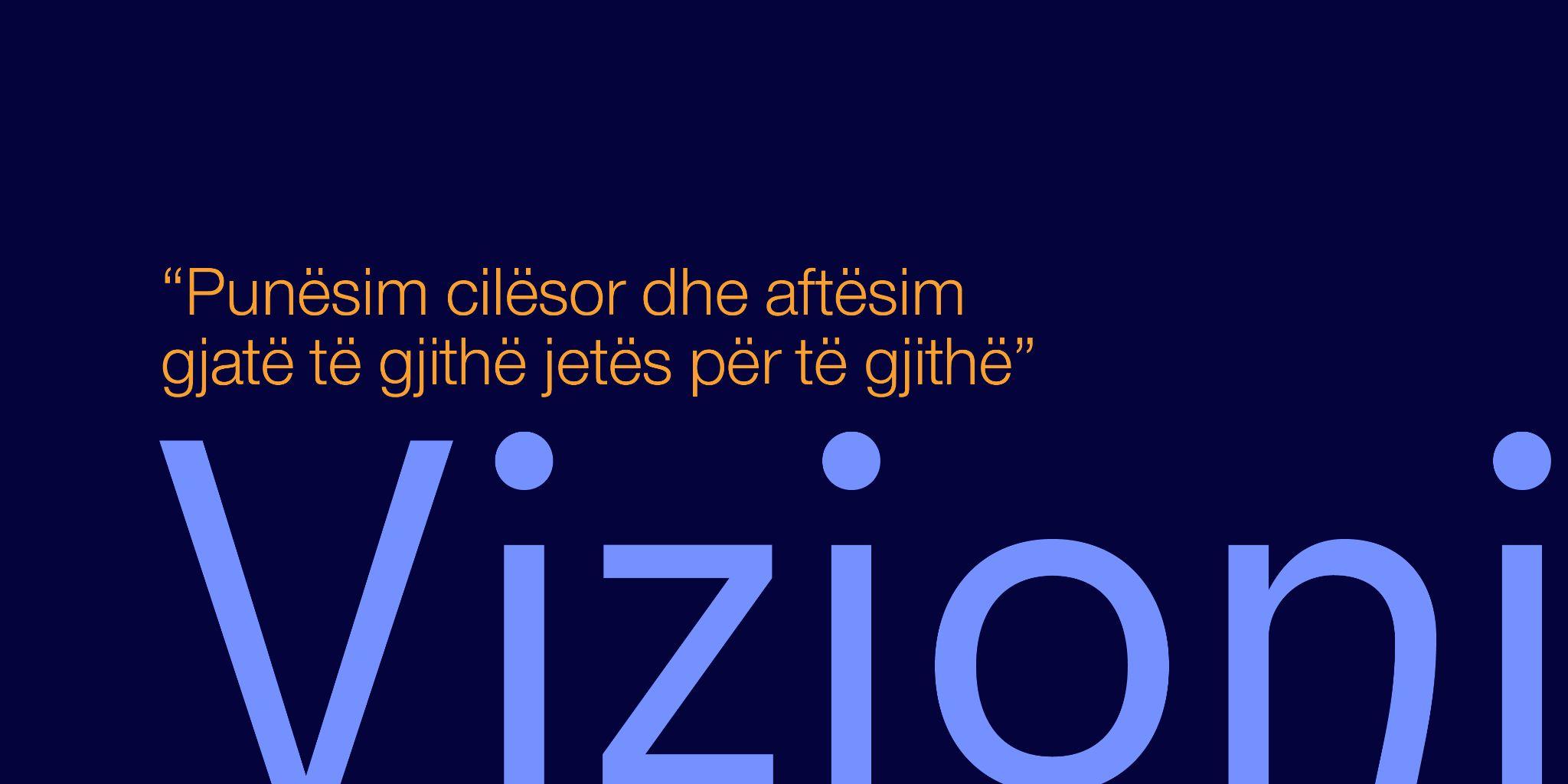 Strategjia Kombëtare e Punësimit dhe Aftësive 
2023-2030
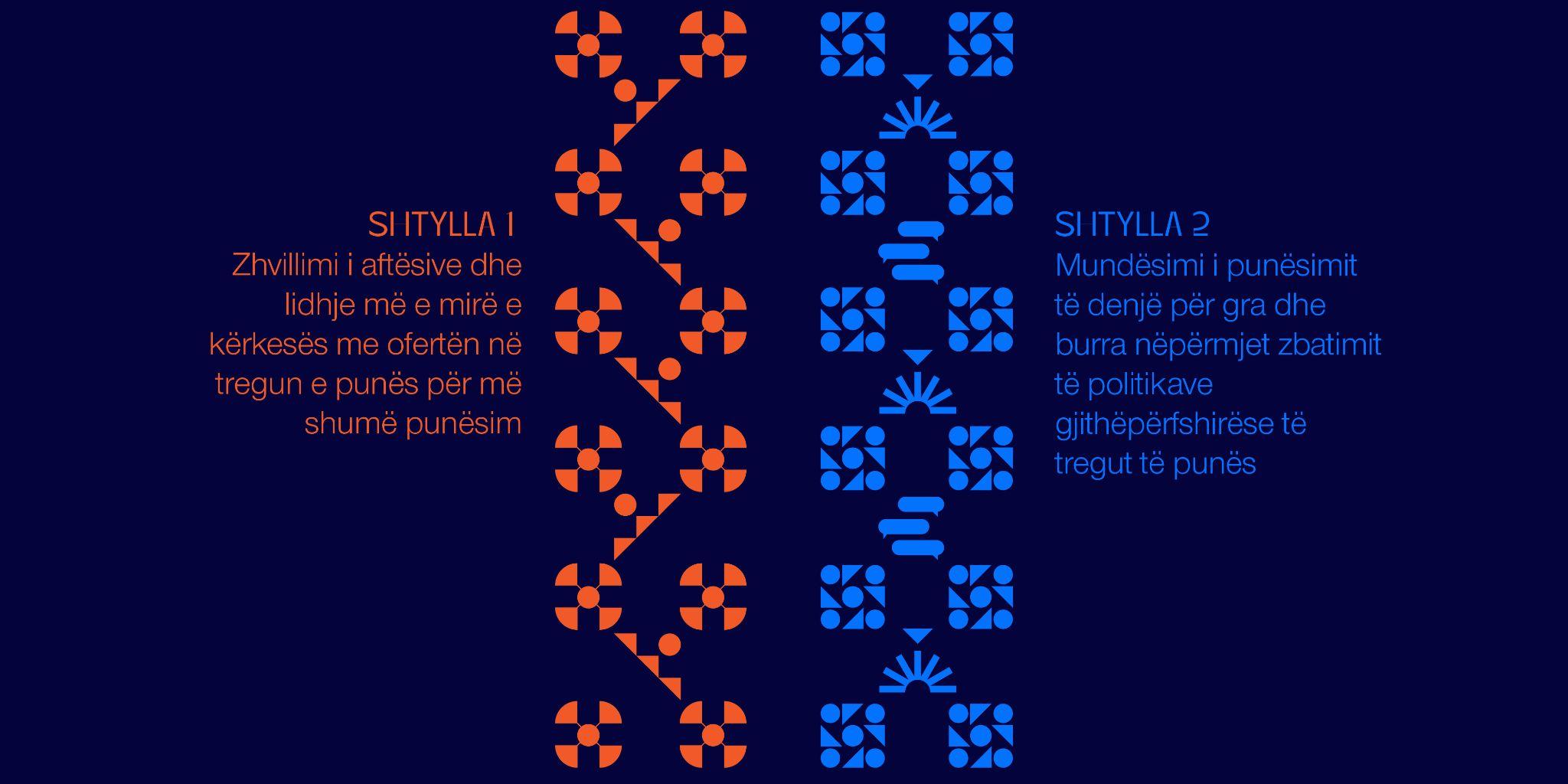 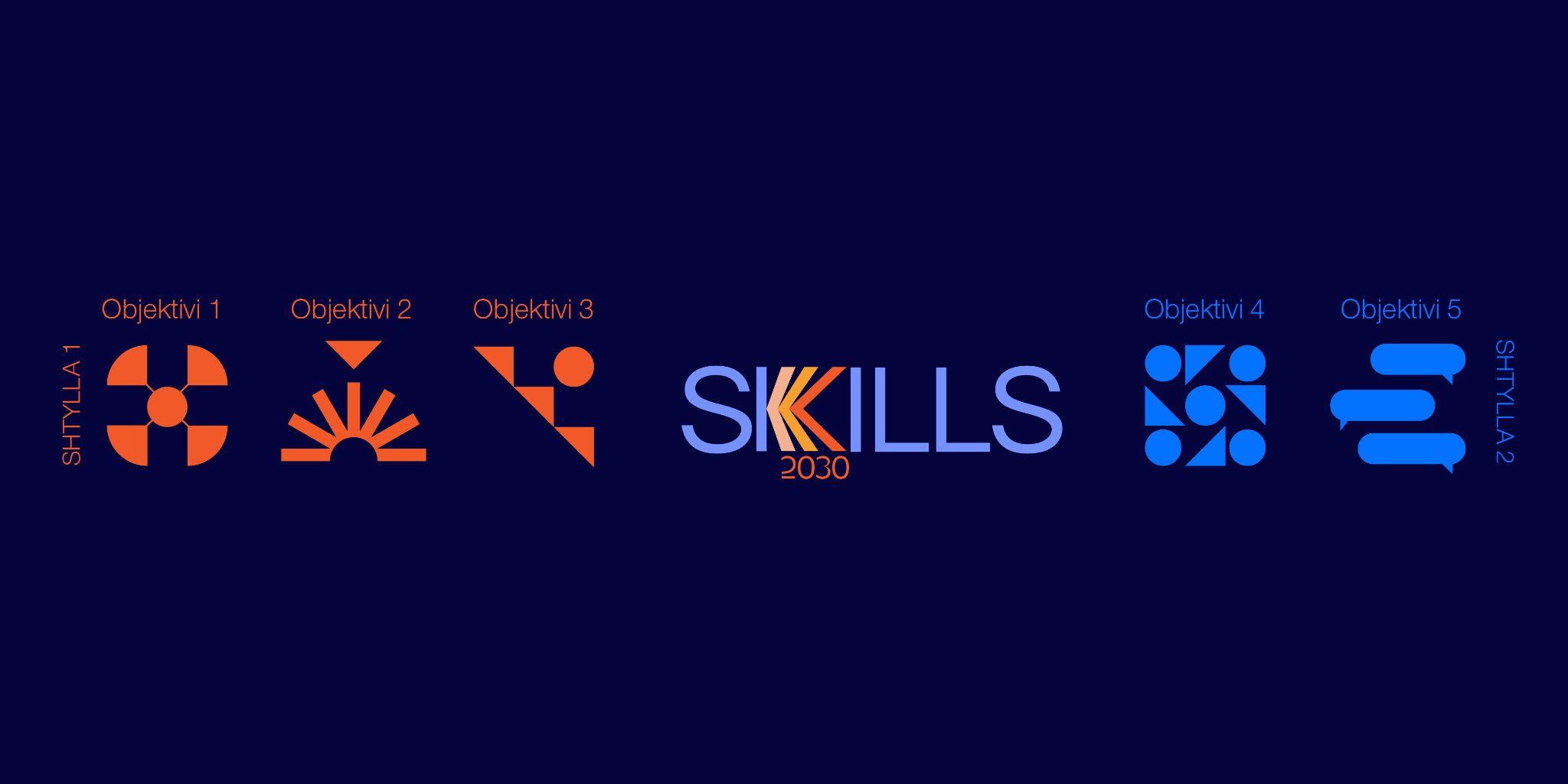 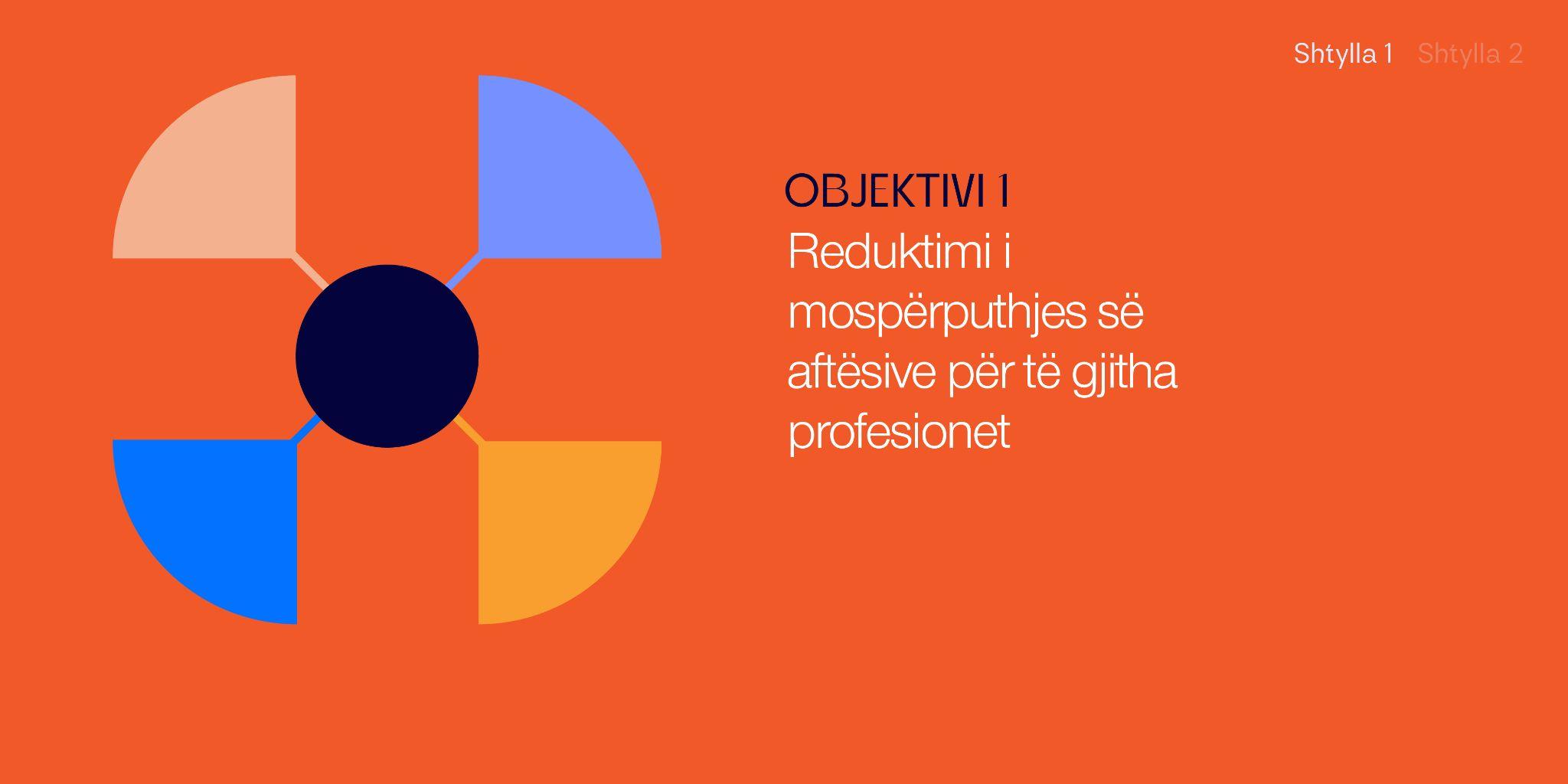 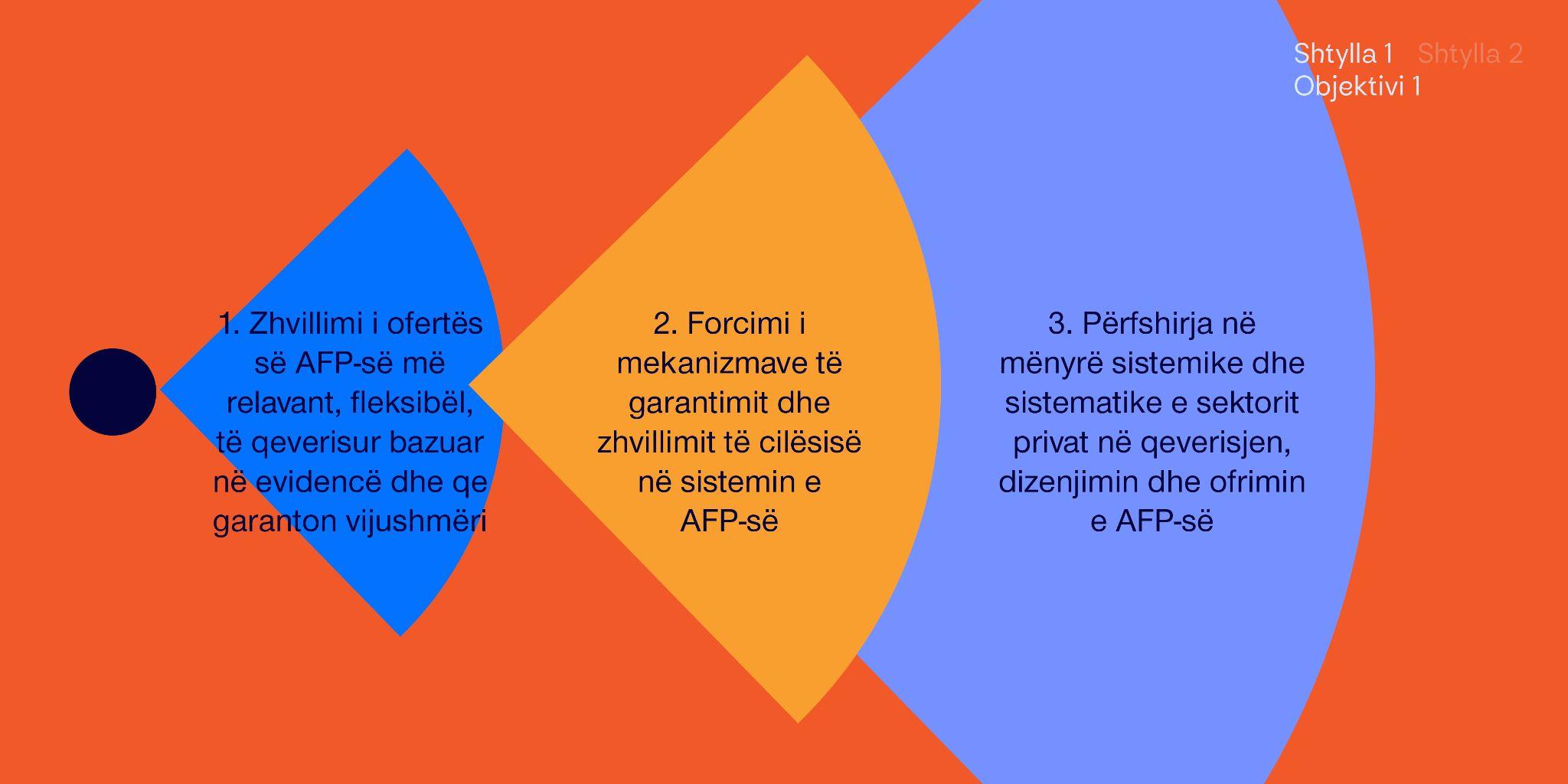 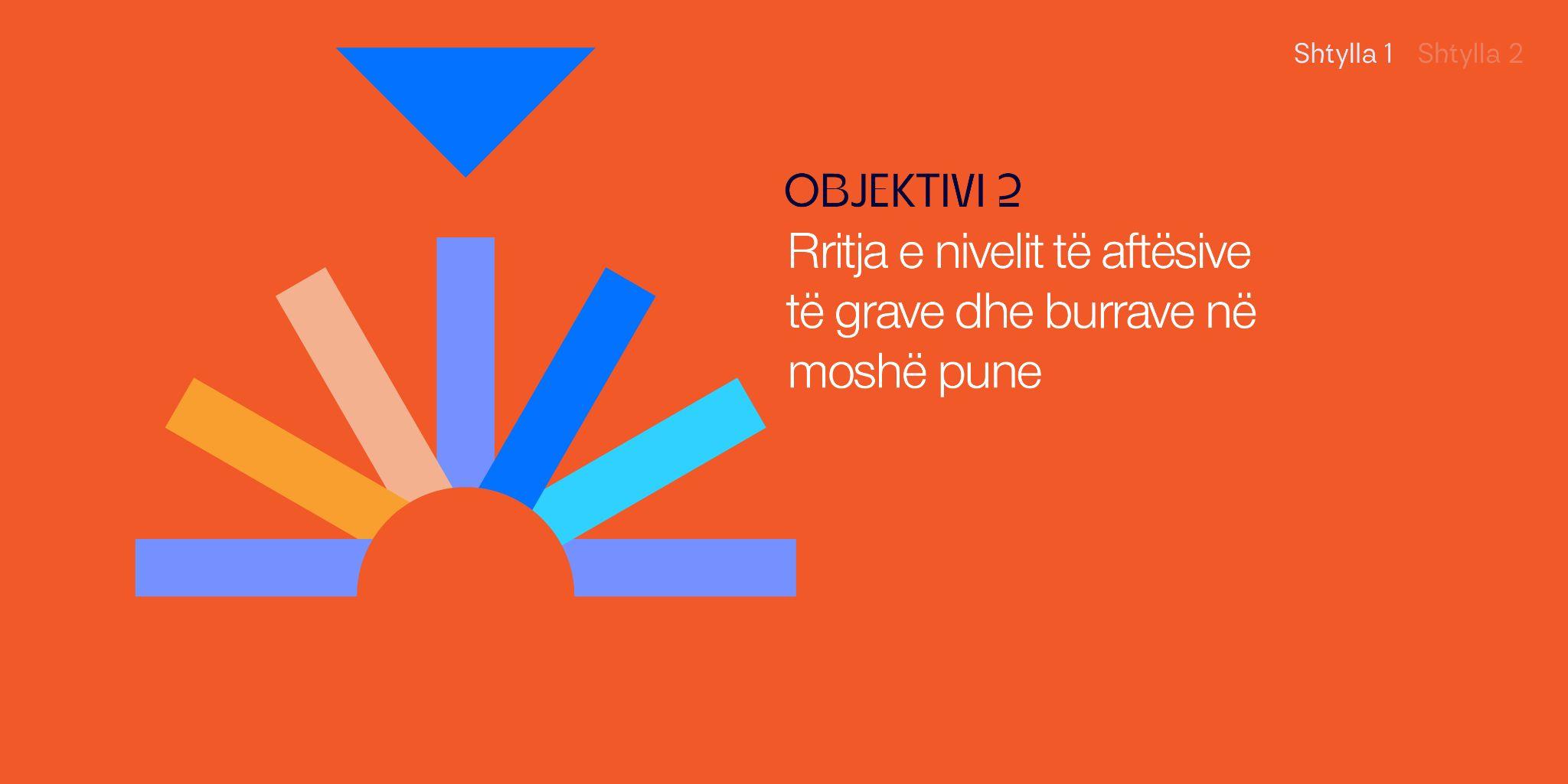 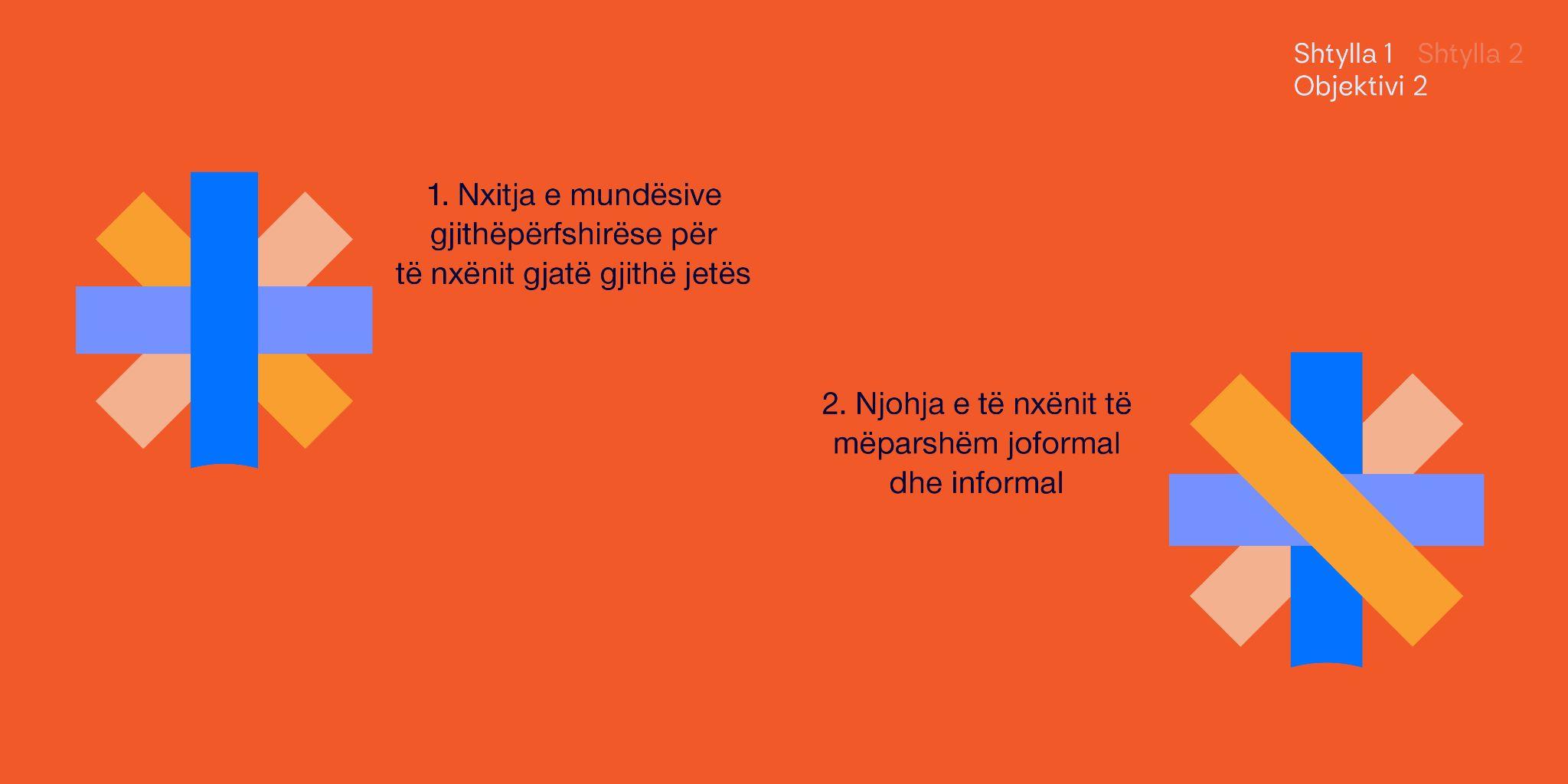 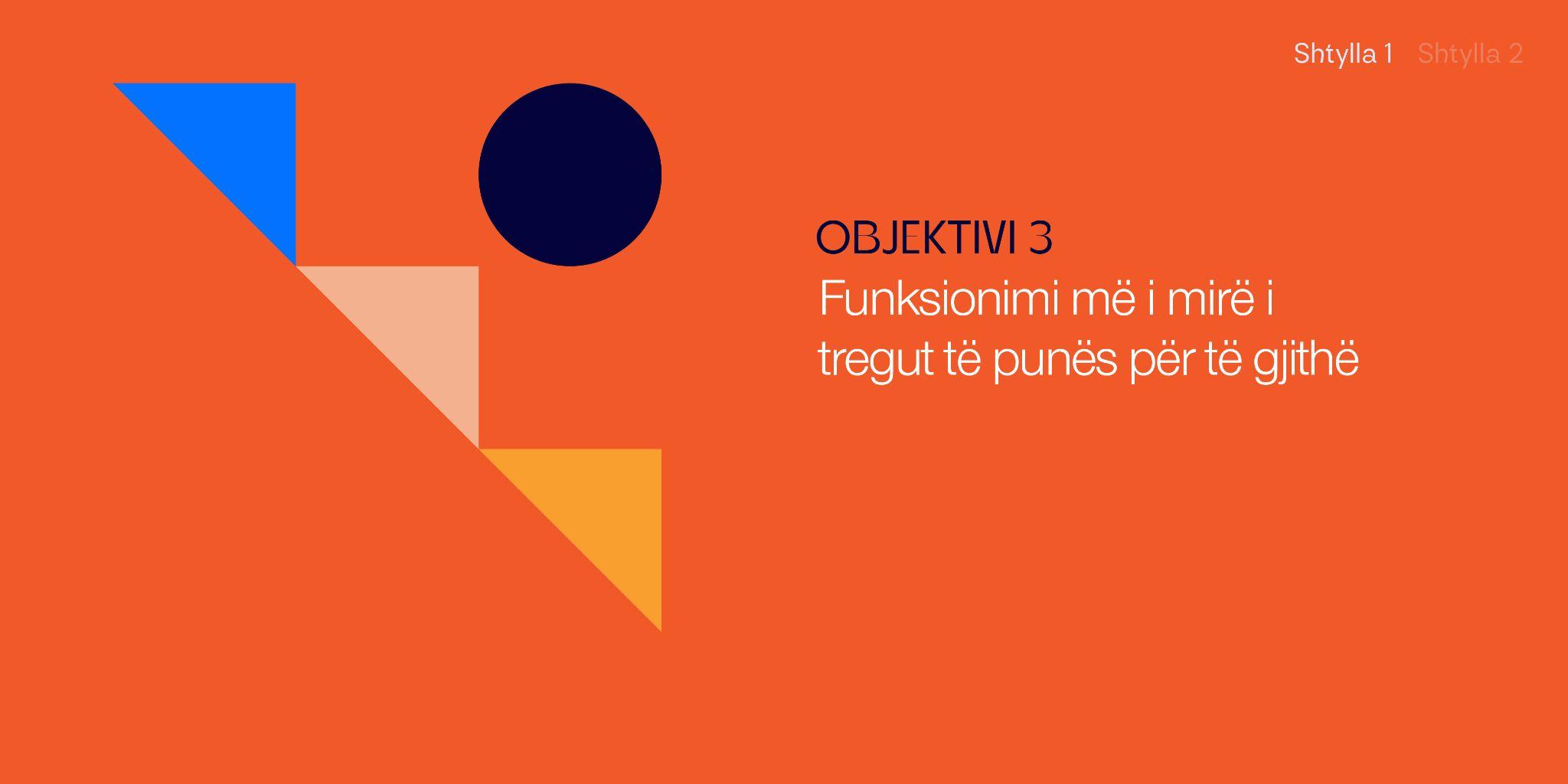 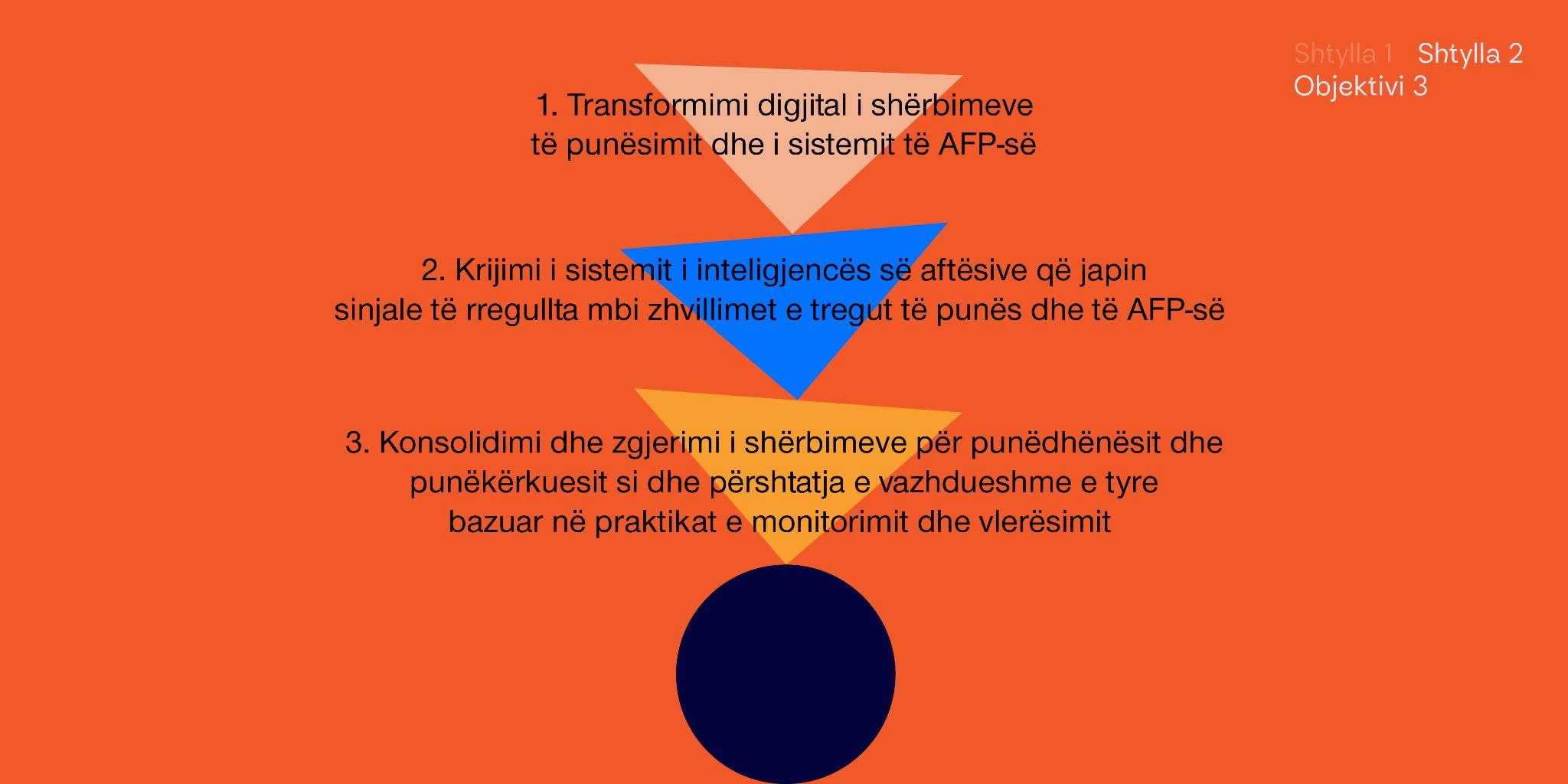 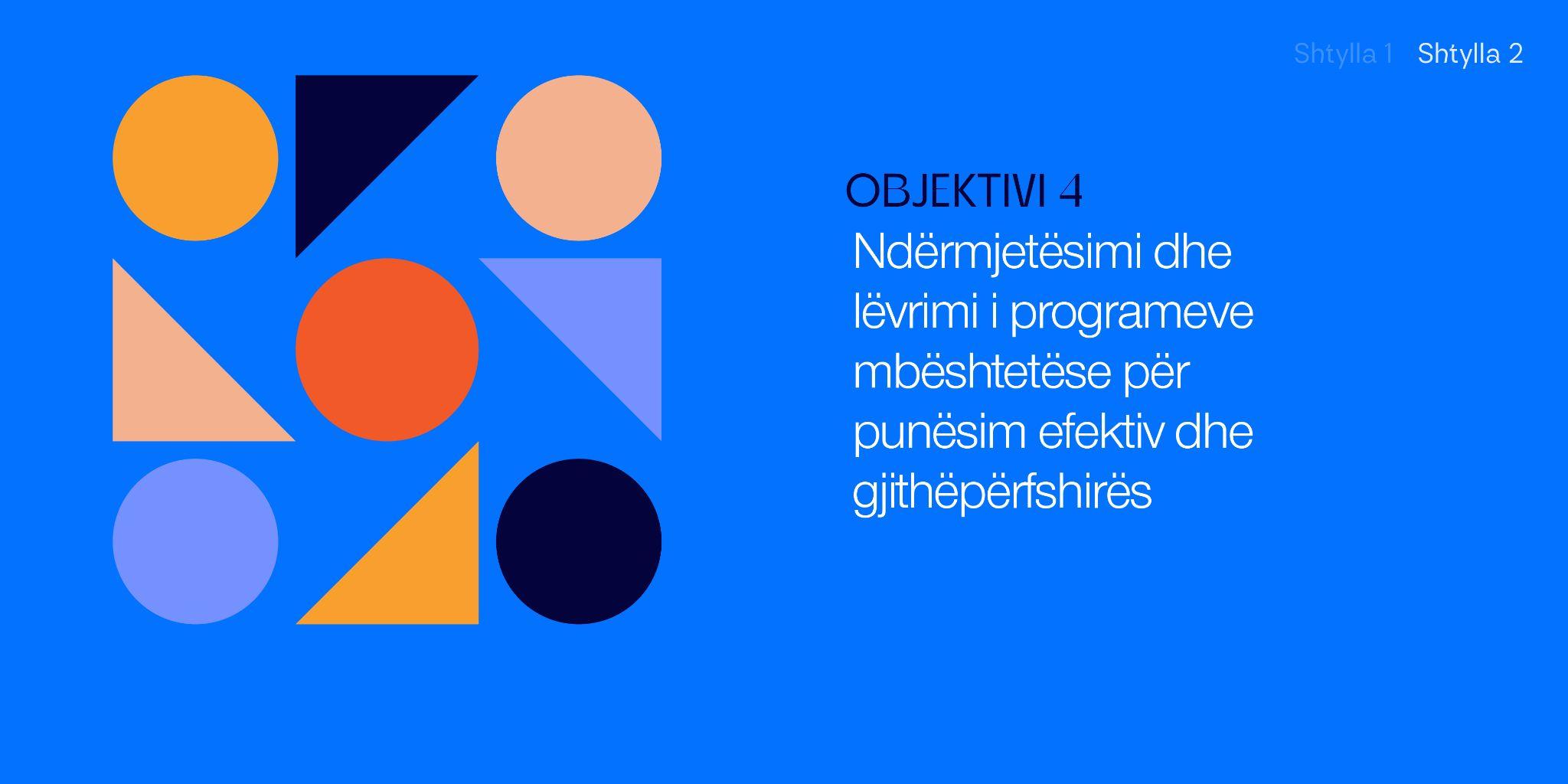 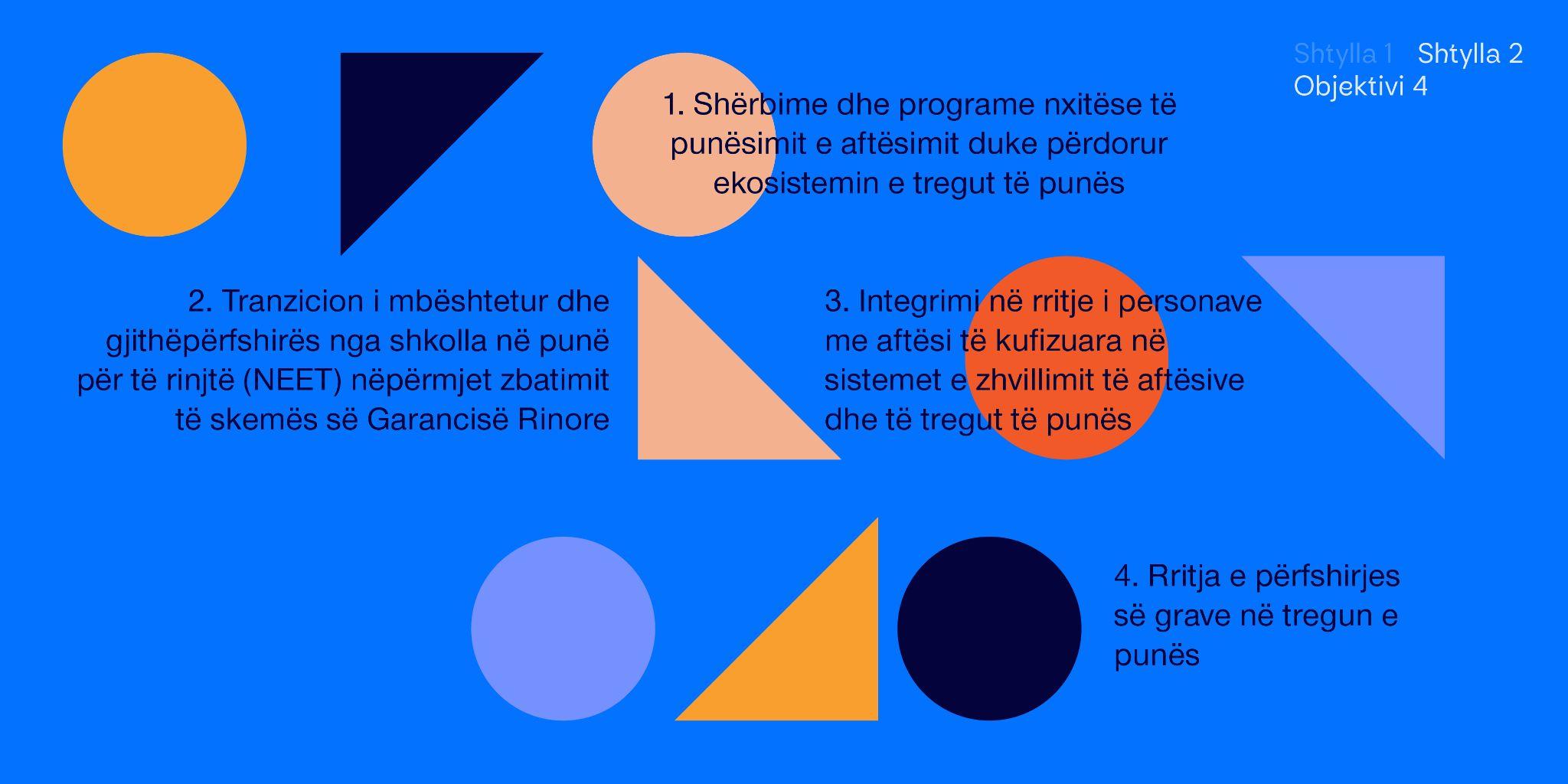 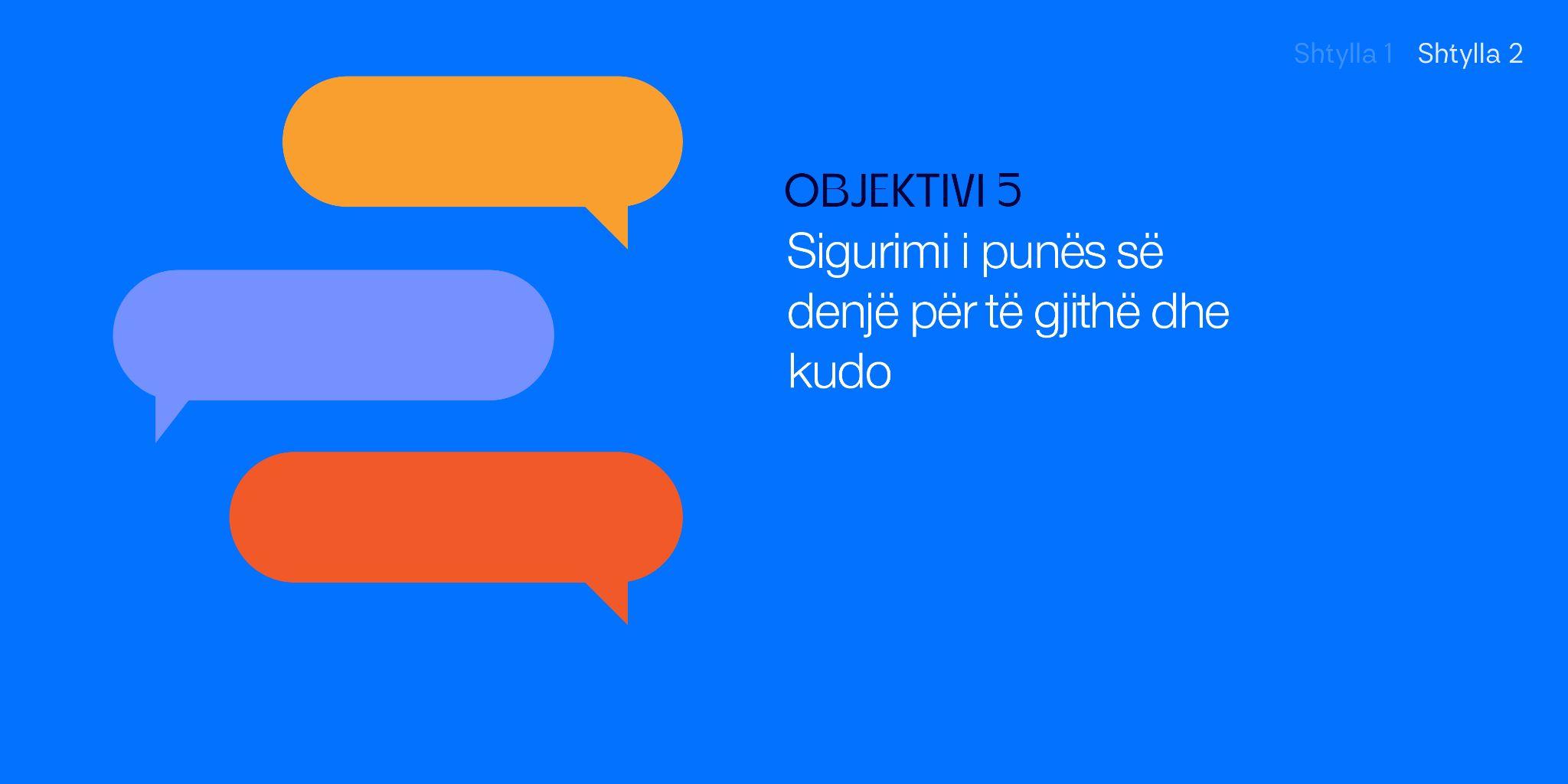 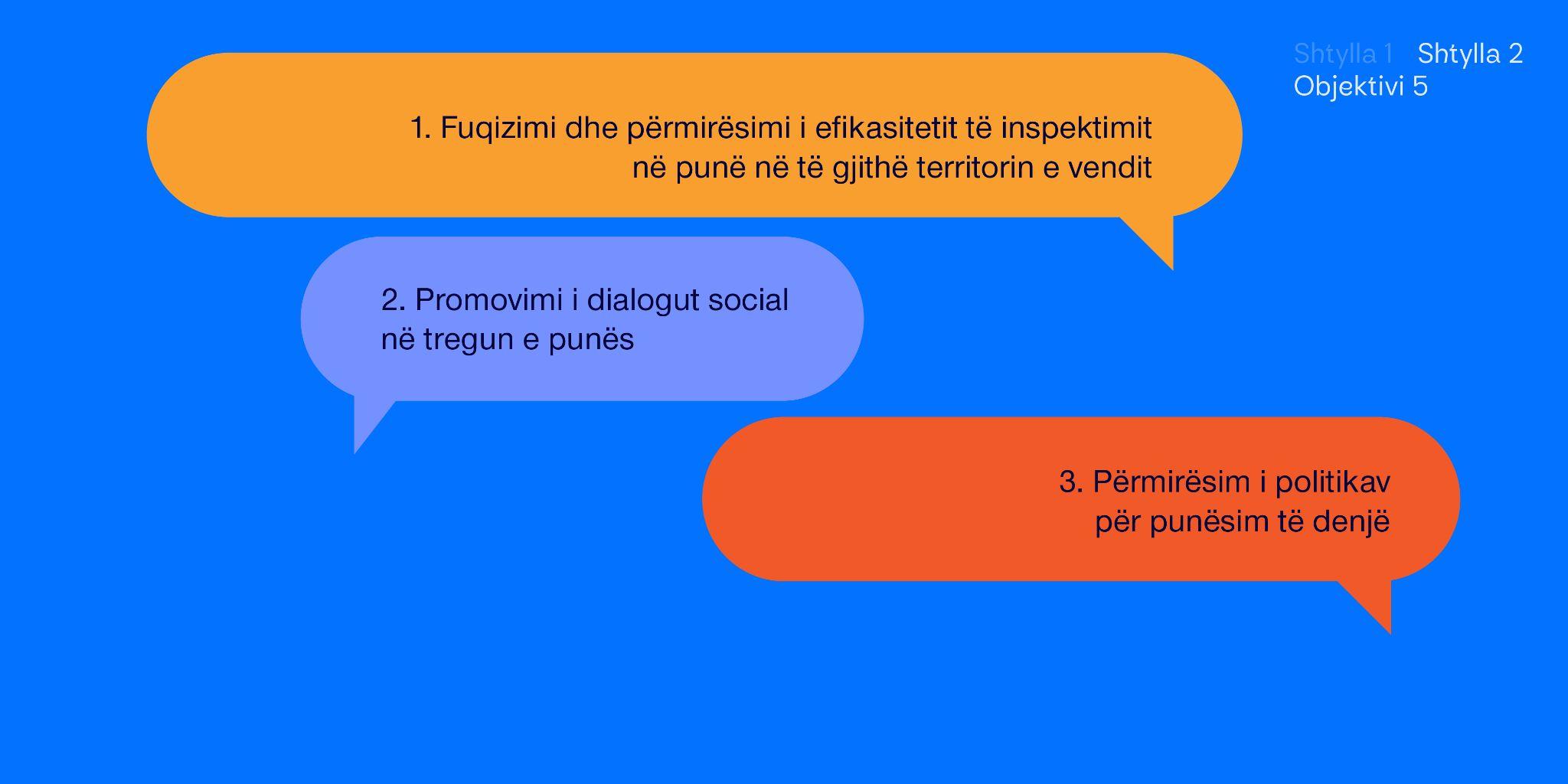 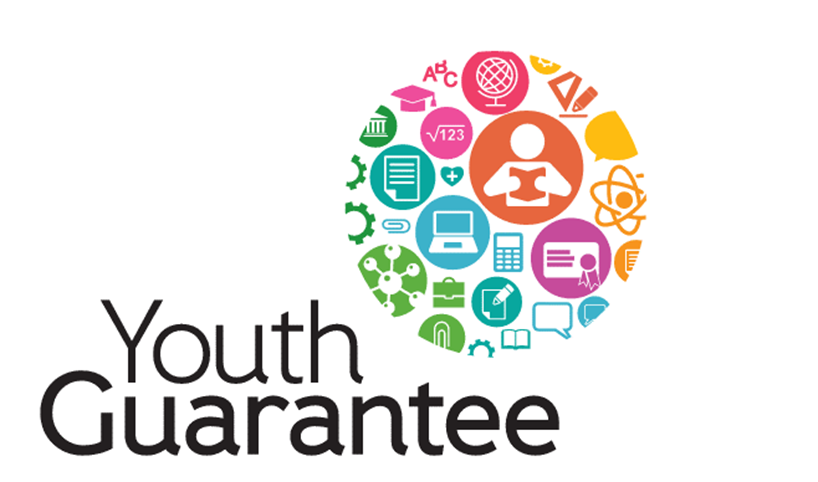 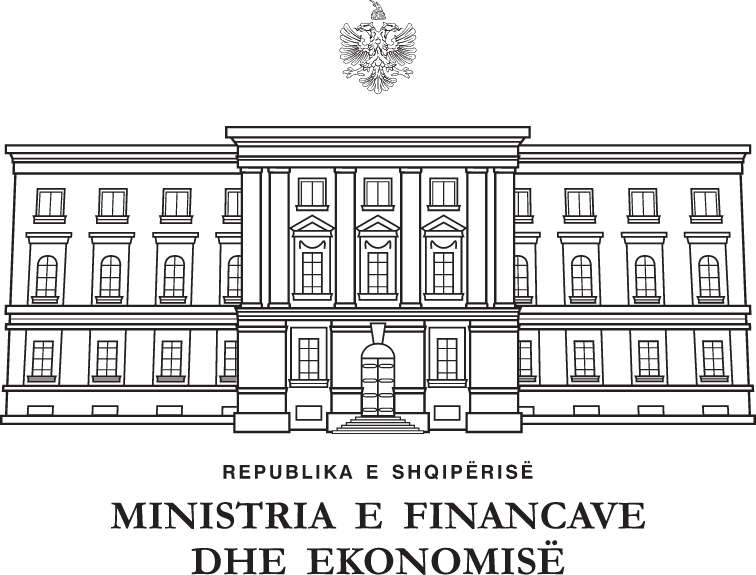 Garancia Rinore

 Plani i Zbatimit të Garancisë Rinore

Shtojca 3
Çfarë është Garancia Rinore?
Rekomandimi i Komisionit për Garancisë Rinore, në BE (2013): Të gjithë të rinjtë deri në moshën 15 - 29 vjeç duhet të marrin një ofertë cilësore të:
26.1%
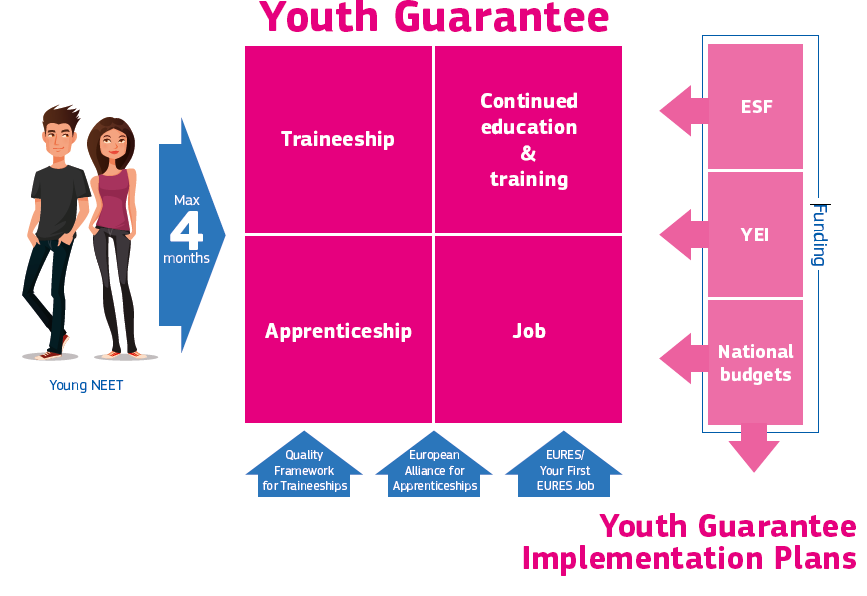 4 
muaj
Zbatimi i Garancisë Rinore në nivel kombëtar
Afati kohor i Planit të Zbatimit të Garancisë Rinore
Miratimi i Planit të Zbatimit të Garancisë Rinore
2023
Faza pilot e cila do të mundësojë konsolidimin dhe përshtatjen e planit dhe kapaciteteve institucionale
2023
Zbatimi i planit për një periudhë tre vjeçare
2024-2026
Duhet të bëhet një vlerësim i zbatimit të planit duke lejuar identifikimin e rezultateve kryesore të arritura dhe rishikimin e tij.
2027
Fusha  kryesore e fokusit
Promovimi i strategjive të informimit dhe aktivizimit për të rinjtë as në punësim, trajnim apo arsim, mbështetur në ngritjen e partneriteteve vendore për t’u afruar dhe gjurmuar të rinjtë inaktivë; 

Këshillim dhe orientim profesional në proceset e ndërmjetësimit për hyrjen në programet e punësimit dhe edukimit dhe trajnimit, si dhe përputhja e punëkërkuesve me mundësitë e punësimit;

Konsolidimi i portofolit të programeve ekzistuese të punësimit, 

Përforcimi i lidhjes ndërmjet sistemit të arsimit dhe trajnimit dhe dinamikës së tregut të punës.

Incentiva për diversifikim dhe përforcim të ofertave për trajnim të vazhdueshëm që u mundësojnë të rinjve një mundësi të dytë kualifikimi.
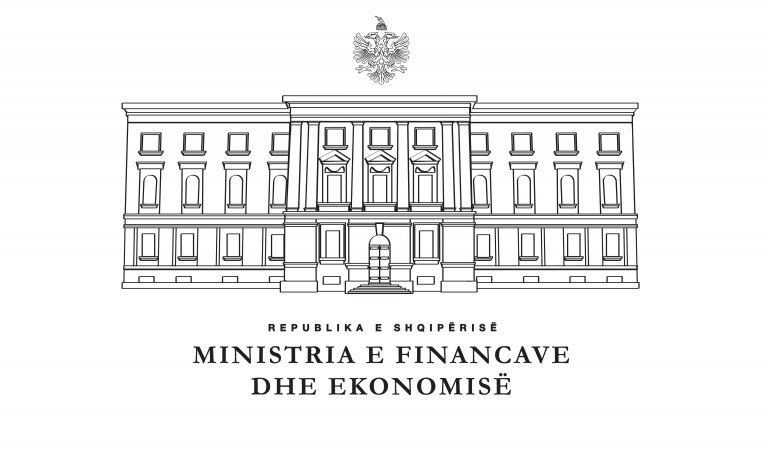 Aktivizimi I rinjve në Shqipëri
4 faza
Sistemi AKPAs it/ platforma YG
Të dhënat e INSTAT
Fushata promovuese
Sistemi i Paralajmërimit të Hershëm
Angazhimi i OJF-ve
Bashkitë (pushteti lokal)
Sherbimet sociale
Këshillat rinore lokale
Rrjetet lokale
Vlerësimi individual
Sigurimi i informacionit
Trajnimi dhe menaxhimi i rasteve
Këshillim për karrierë dhe punësim, soft skills
Oferta për trajnim
Këshillim dhe referim në shërbime të tjera të specializuara (shërbime sociale, etj.)
Hartimi i Planit Individual të Punësimit
Punësimi
Arsimi dhe trajnimi
Praktikat (apprenticeship)
këshilltarët rinorë
këshilltarët e AKPAs
Sherbimet Sociale
OJQ-të
2027
18
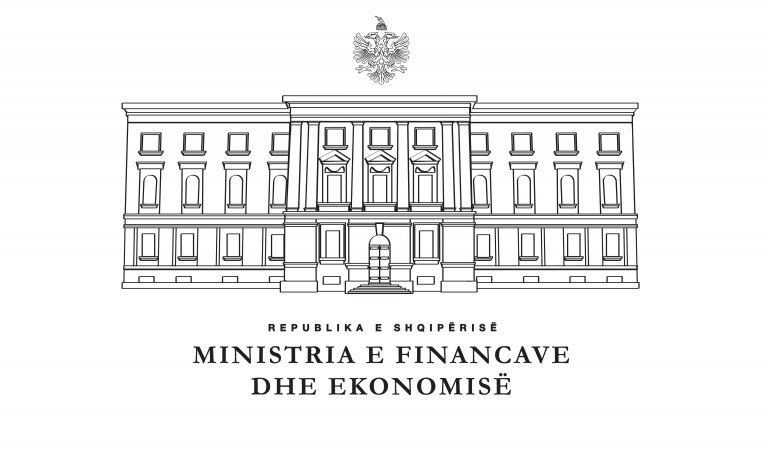 Aktivizimi i të Rinjve
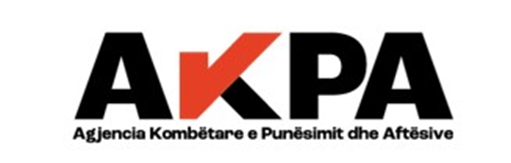 Iniciativa të reja
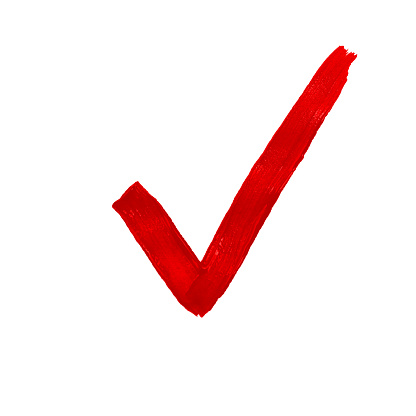 Zhvillimi i Strategjisë së Komunikimit YG, e cila do të mbështetet, kryesisht, përmes kanaleve të mediave sociale që do të motivojnë të rinjtë të veprojnë, t'i informojnë për mundësitë dhe t'i udhëheqin ata përmes sistemit.
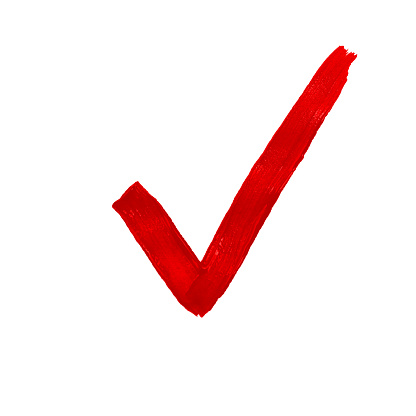 Zhvillimi i portalit “RINIA” i parashikuar në Ligjin për Rininë si strategjia kryesore e komunikimit online nën Planit Kombëtar të Garancisë Rinore.
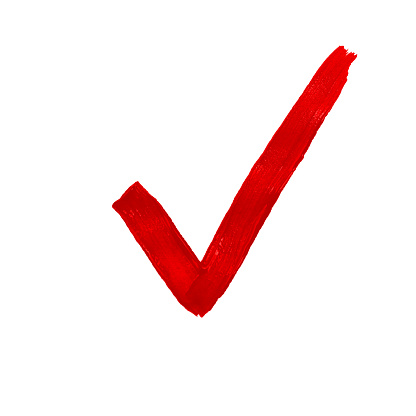 Krijimi i Rrjeteve Lokale në të cilat partnerët kryesorë mund të jenë bashkitë, organizatat rinore dhe shërbimet lokale të punësimit
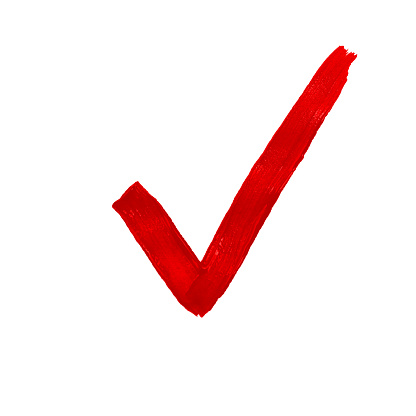 Aktivizimi dhe angazhimi i rrjetit të Këshillave Rinorë Vendorë, të cilët, në përputhje me Ligjin për Rininë, synojnë “vlerësimin e situatës së të rinjve dhe zbatimin e planeve dhe politikave rinore në nivel lokal”.
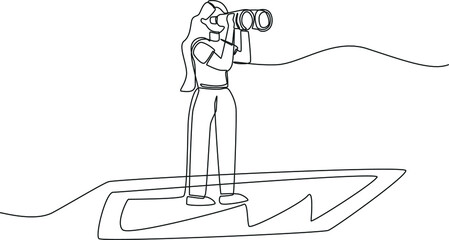 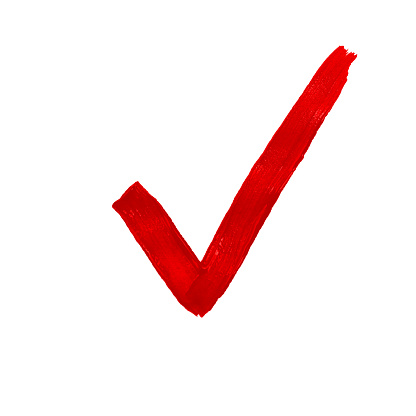 Prezantimi i programit të gjurimimit për të kontraktuar me aktorët lokalë - bashkitë dhe organizatat rinore - për identifikimin, 
regjistrimin dhe aktivitetet informuese të të rinjve NEET.
19
Qeverisja e Skemës së Garancisë Rinore
Ministria e Financave dhe Ekonomisë
Komiteti Monitorues
kryesuar nga MFE
(Grupi ndërinstitucional i Punës)
Koordinimi Kombëtar
Zv.Ministri përgjegjës për punësimin dhe aftësitë
Grupi Teknik i Punës
Koordinimi Ekzekutiv i GR
AKPA
Rrjeti i Partnerëve Vendorë
(Bashkitë, OJF-të, Shërbimet Vendore të Punësimit, tjetër
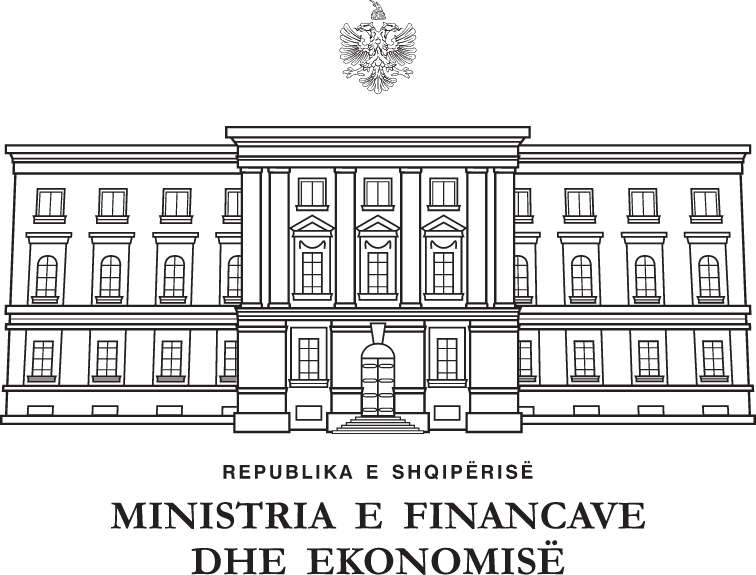 FALEMINDERIT!